Государственное бюджетное учреждение  Калининградской области общеобразовательная организация для обучающихся, воспитанников с ограниченными возможностями здоровья «Школа – интернат № 1»
Музыка и движение
5 «Б» класс
Иванникова Светлана Викторовна
Новогодний хоровод
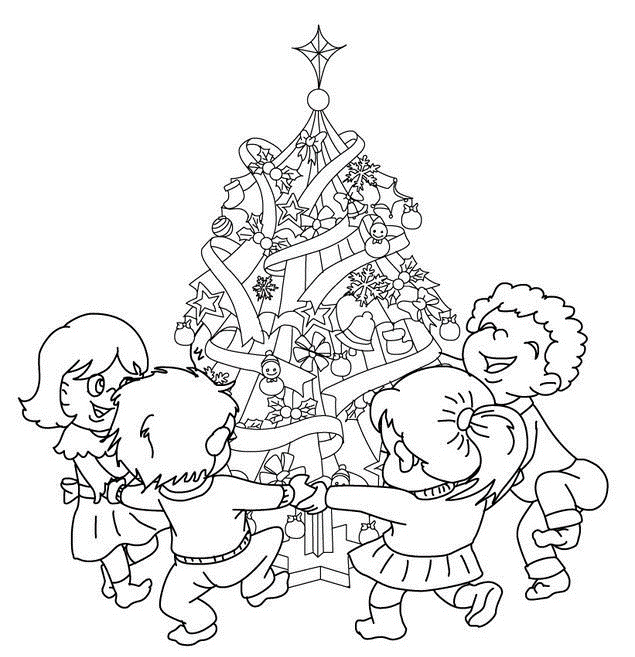 Зима морозна и бела. 
На сколько месяцев она пришла?
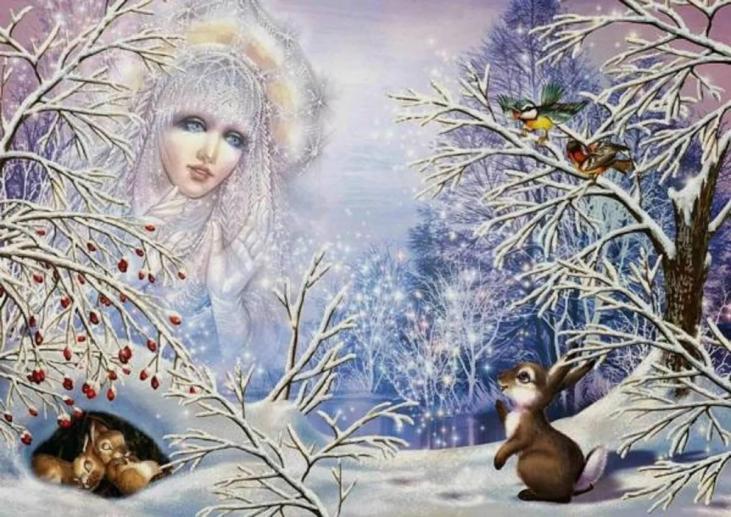 Пересчитай снежинки.
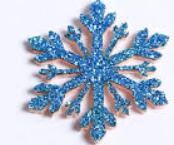 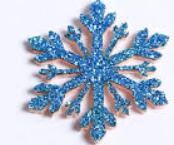 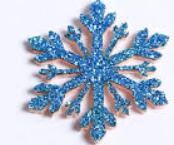 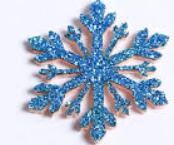 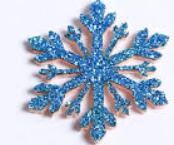 Оцени работы.
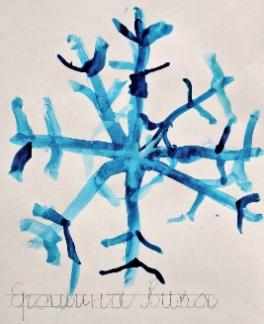 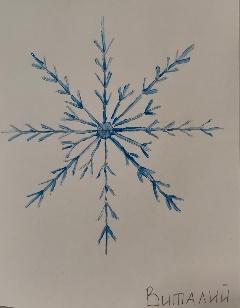 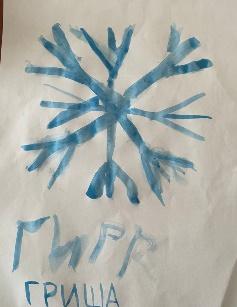 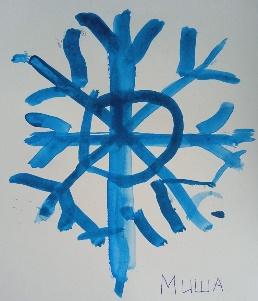 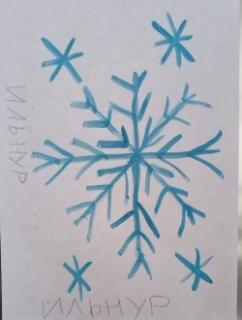 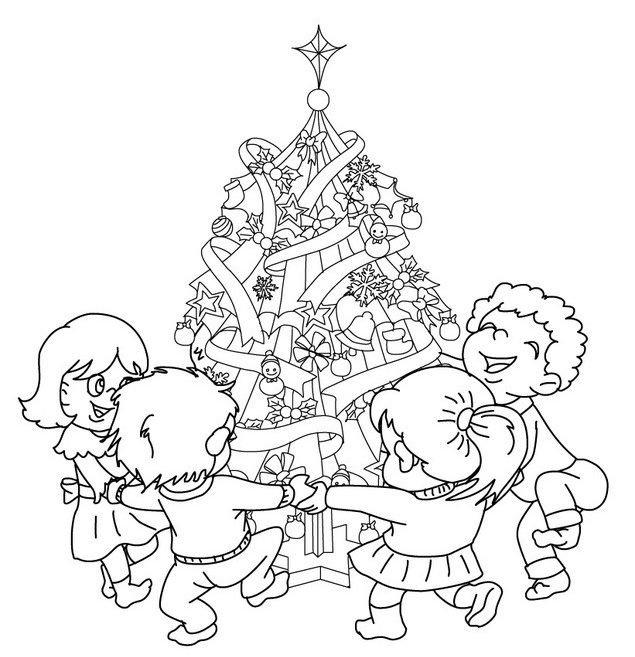 «Пляшет, кружится колечко из веселых человечков».
Что это?
Новогодний хоровод
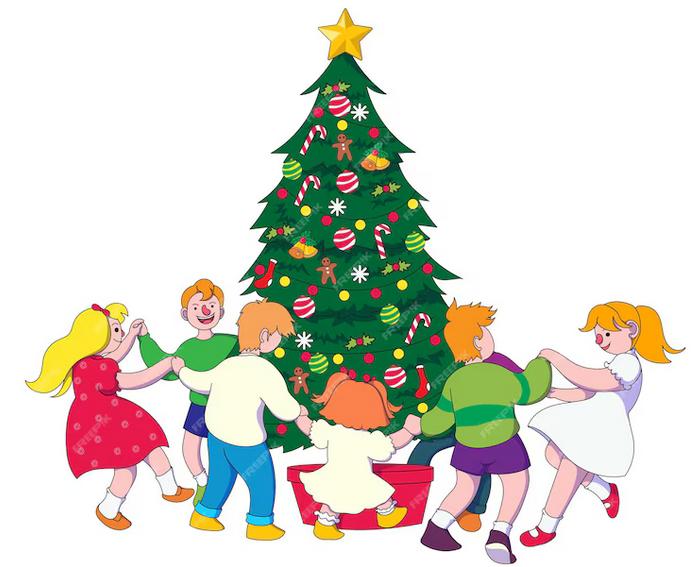 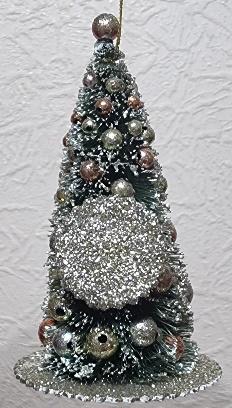 Чем наряжают зелёную красавицу?
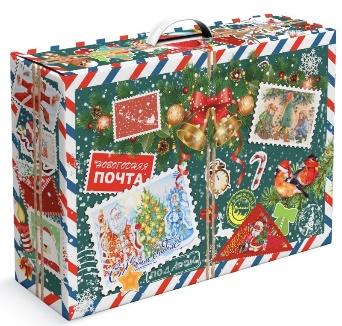 Покажи, где бубенцы, треугольник и колокольчики.
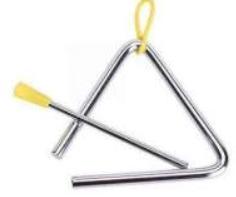 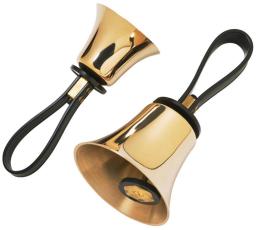 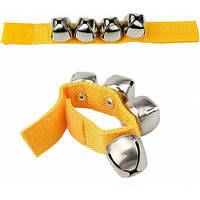 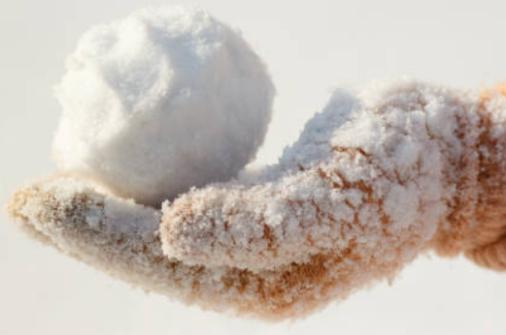 «Раз, два, три, четыре
Мы с тобой снежок лепили.
Круглый, крепкий, очень гладкий
И совсем – совсем не сладкий.
Раз – подбросим, два – поймаем,
Три – уроним и сломаем».
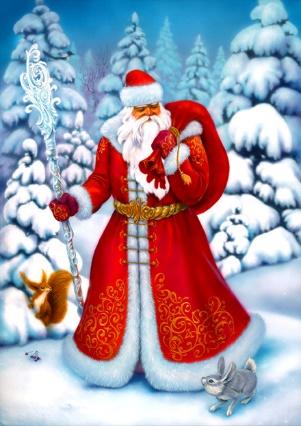 Кого ждут дети около ёлочки?
Дедушка Мороз очень любит, когда его встречают с песнями и плясками.
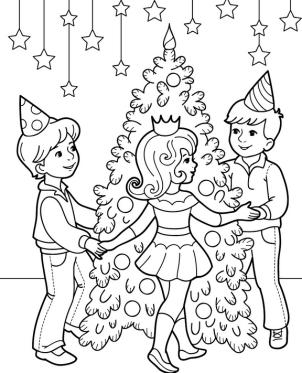 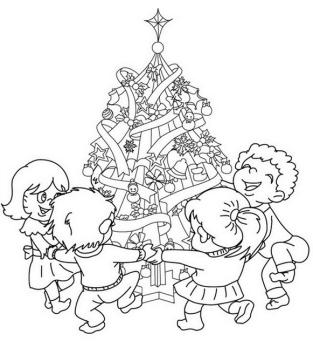 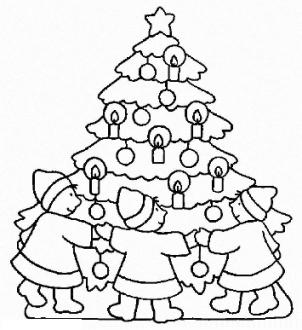 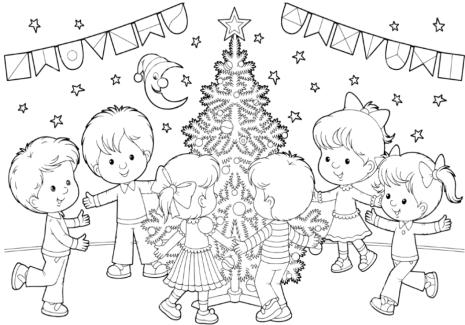 Раскрась понравившийся хоровод.
Спасибо за внимание!